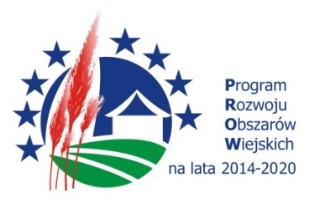 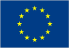 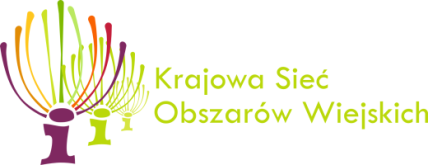 „Europejski Fundusz Rolny na rzecz Rozwoju Obszarów Wiejskich: Europa inwestująca w obszary wiejskie”.
Zmiany Planu operacyjnego KSOW na lata 2016-2017 w działaniu „Szkolenia i działania na rzecz tworzenia sieci kontaktów dla LGD, w tym zapewnienie pomocy technicznej w zakresie współpracy międzyterytorialnej i transnarodowej”.
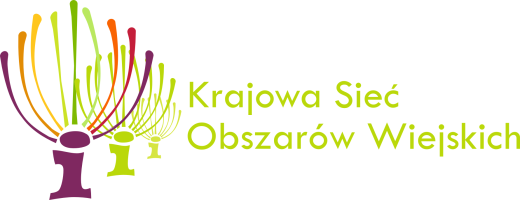 Jednostka Centralna KSOW
Fundacja Programów Pomocy dla Rolnictwa FAPA
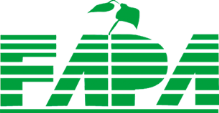 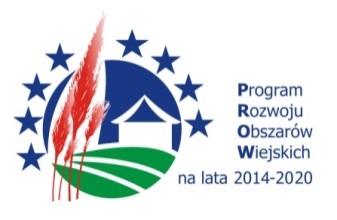 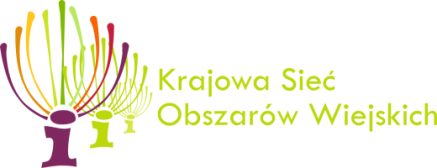 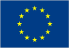 „Europejski Fundusz Rolny na rzecz Rozwoju Obszarów Wiejskich: Europa inwestująca w obszary wiejskie”.
Zmiany wprowadzono w częściach planu dotyczących: JC i IZ, województw: dolnośląskiego, kujawsko-pomorskiego, mazowieckiego, podlaskiego, zachodniopomorskiego. 

2.     Wprowadzone zmiany:
3 dotyczą zmiany terminu ze względów organizacyjnych, 
3 dotyczą zmiany kwoty w wyniku  oszczędności,
1 w celu realizacji operacji w komplementarny sposób odpowiadającej na potrzeby LGD (przeprowadzenie cyklu 8 warsztatów, szkolenia, 2 wizyty studyjne, 6 spotkań).
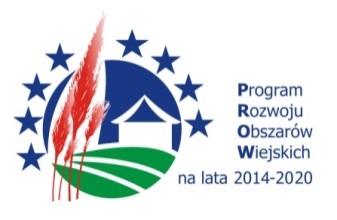 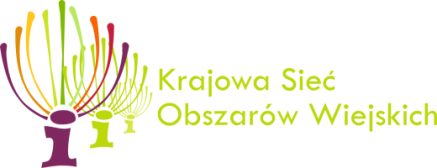 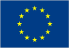 „Europejski Fundusz Rolny na rzecz Rozwoju Obszarów Wiejskich: Europa inwestująca w obszary wiejskie”.
PO 2016-2017 po zmianach

W wyniku zmian PO 2016 – 2017:
budżet w działaniu 4 zmniejszył się o  19 923,44 PLN i będzie wynosił  1 314 065,56 PLN
           
budżet całego planu zwiększył się o 3 335 602,73 i będzie wynosił 39 045 041,22 PLN